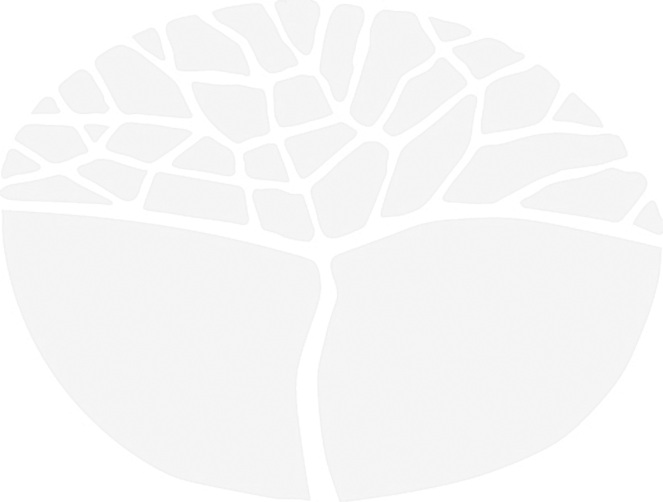 Business Management and EnterpriseWebinar
2014/25798			© 2014 School Curriculum and Standards Authority
How has the content changed?
Content change overview:
Minimal change to content as BME syllabus has recently been reviewed
Content elaborated to provide:
improved sequencing
clearer statements of expectation and depth
Rationale for courses revised
Description of content organisers revised
How has the content changed?
Content structure:
ATAR course: 	Year 11 - Units 1 and 2 (Units 2A / 2B)
			Year 12 - Units 3 and 4 (Units 3A / 3B)

General course:	Year 11 - Units 1 and 2 (Units 1A / 1B)
Year 12 - Units 3 and 4 (Units 2A / 2B)
How has the content changed?
Content modified: 
	Environments has one subheading:	Political and legal, economic, socio-cultural and 	technological (PEST)
How has the content changed?
Content moved (from Unit 3B)
To ATAR Year 11 Unit 2 and General Year 12 Unit 4	
	People  
key features of the following leadership styles
autocratic
participative 
situational
How has the content changed?
Content added: 	
In ATAR Year 11 Unit 1 and General Year 12 Unit 3	
Environments (Political and legal, economic, socio-cultural and technological PEST)  
Types of business ownership in small to medium enterprises (SMEs)
sole traders
partnerships 
small proprietary companies
not-for-profit organisations
franchises
How has assessment changed?
How has assessment changed?
What is the role of the EST?
an EST process will be introduced for all General and Foundation courses at Year 12
the EST will be:
60 minutes in duration
completed individually by students under test conditions
a sample EST is available on the website
the weighting is 15% of the school mark for the pair of units
included in the student assessment file for consensus moderation
on a rotation basis, schools will submit marks and a sample of student scripts to the Authority for validation of marks
the process will inform future school moderation visits
How have examinations changed?
Minimal change to the examination design brief
Two sections: Short answer and Extended answer
Extended answer description elaborated to include:
Questions may be scaffolded or sectionalised
Candidate may be required to make reference to relevant case studies 
Candidate is required to answer in the form of a report or essay
SCSA support materials available
Syllabus
Sample course outline for each unit
Sample assessment outline for the year
Sample tasks and marking keys - one for each assessment type for each pair of units
Sample EST (for the General course only)
Other support
Business Educators of WA: 
is planning a BME teacher forum later in the year 
has an interest/reference group for BME
Contact	http://www.bewa.asn.au
WEBINAR Questions and Answers
ASSESSMENT
Q: 	Is the content for the Externally Set Task based on General Unit 3?
A: 	Yes it is. Schools will be informed of the Unit 3 content for the task in Term 3 of the previous year.

Q:	 Will the Externally Set Task be conducted at the end of the semester during the school’s exam period?
A: 	It will be conducted in Term 2 at a time prescribed by the Authority. Page 16 of the Year 12 General syllabus contains the design brief for the Externally Set Task.
EXAM
Q: 	Will the General course have an external exam?
A: 	No. Only ATAR courses have an external exam.

Q: 	Will the exam design brief be shared?
A: 	The exam design brief is provided in the syllabus for all courses.
WEBINAR Questions and Answers
EXAM (continued)
Q: 	Will students be directed to answer with essay or report format within the extended answer questions or do they get to choose between the two types?
A: 	Examiners will refer to the design brief and may request a particular format as per the design brief.  

Q: 	Can we have an example of short answer questions? Do they look similar to what has been short answer before?
A: 	The supporting information for Short Answer in the exam design brief is very similar to what was in the Document Analysis section. Therefore, examples of short answer questions won’t be provided.
WEBINAR Questions and Answers
OTHER
Q:	Will SCSA provide sample programmes, outlines and tasks as the Curriculum Council did with the introduction of the current Courses of Study? 
A: 	Sample Course Outlines, Assessment Outlines and Assessment Tasks with marking keys are being prepared. Teacher Support Materials will not include programs.

Q: 	Are units still able to be delivered concurrently?
A: 	Page 14 of the 2015-2016 WACE Manual states that “An assessment outline is required for each pair of units (or, where a single unit is being studied in Year 11, for that single unit) and must conform with the assessment requirements for the unit or pair of units as specified in the assessment table of the syllabus.” As such units can be delivered concurrently using the one assessment table.
For general inquiries: info@scsa.wa.edu.au
For course-specific inquiries contact Maria Tsovleas
Phone: 9273 6363
Email: Maria.Tsovleas@scsa.wa.edu.au